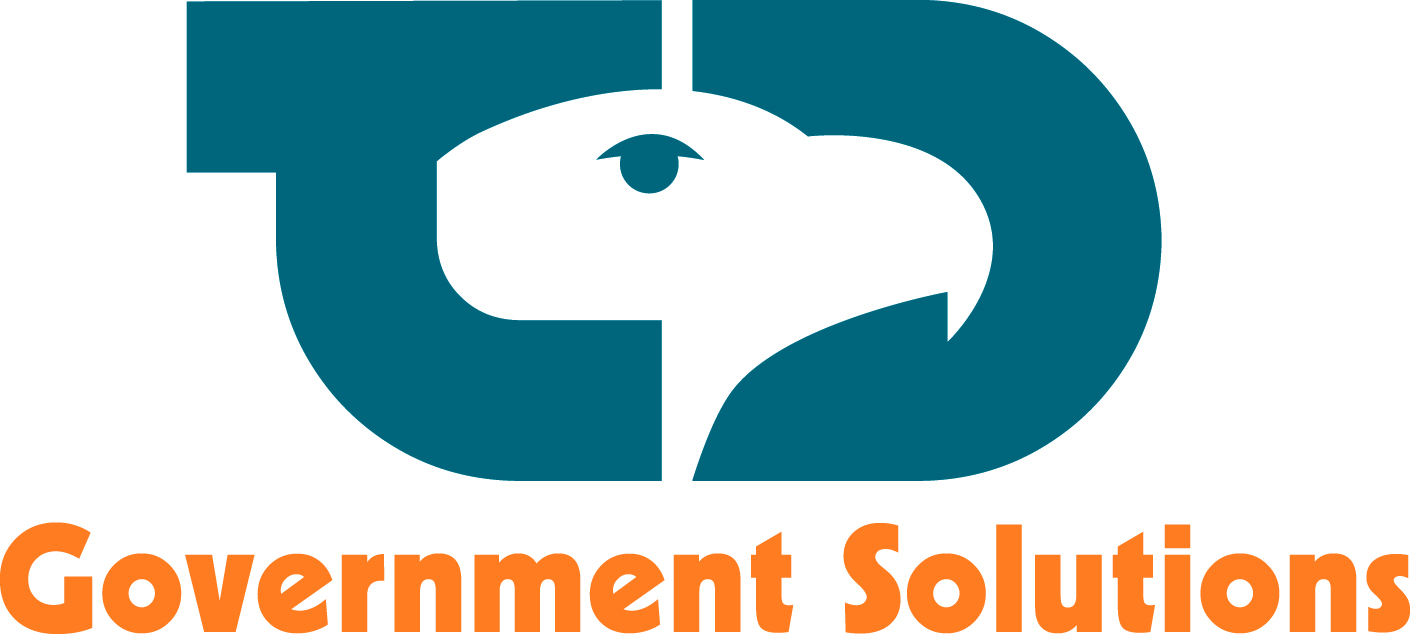 TD Government Solutions
Courses that Meet Government Contractor Needs
www.tdgovernmentsolutions.biz               tim.diguiseppe@tdgovernmentsolutions.biz
Courses Offered
Cost Accounting Standards and Regulations the short version
Compliant Government Contracting – What you need to know to minimize risk, recover cost and Avoid Civil and Criminal Actions– (Two Day Course)
What is Cost and Price Analysis in Government Contracting and How Does it Affect Your Proposals – ( Two Day course) 
Truth in Negotiation Act (TINA) and Defective Pricing – What you need to know (one day course)
The Basics of Government Contracting – (Seminar)
Accounting, Administrative & Compliance Requirements of Government Contracts (One Day Course)
The Requirements for Codes of Business Ethics and Conduct (Seminar)
www.tdgovernmentsolutions.biz               tim.diguiseppe@tdgovernmentsolutions.biz
Cost Accounting Standards and Regulations the short version
Allocability and Allowability Regulations vs. Standards
CAS Coverage
Full or Modified CAS Coverage
Price Adjustments
FAR Part 31 Contract Cost Principles and Procedures
Applicability
Allowability, Allocability, and Reasonableness
Penalties for Claiming Unallowable Costs
Truth-In-Negotiations Act (TINA)
www.tdgovernmentsolutions.biz               tim.diguiseppe@tdgovernmentsolutions.biz
Compliant Government Contracting – What you need to know to minimize risk, recover cost and Avoid Civil and Criminal Actions
A two day course:

Acquisition cycle, contract types, procurement process
Government’s expectations of how contractors cost are treated and allocated to Government contracts
Compliant Allocations: Getting Costs To Where They Belong 
Contract Cost Principles FAR Subpart 31.2 Cost Allowability
What is Certified Cost or Price Data
Truth In Negotiation Act (TINA)
Defective Pricing
Cost Estimating Systems
Cost or Price Analysis – impact on your proposal
 A high level walk through of a DFARS Compliant Proposal
www.tdgovernmentsolutions.biz               tim.diguiseppe@tdgovernmentsolutions.biz
[Speaker Notes: Understand procurement process & players
Understand goals of government in buying from Government
Understand regulatory reqts/audit expectations
Understand how the cost accounting system fits into Gov’t expectations & goals
Discuss detailed components of acceptable job cost accounting systems]
What is Cost and Price Analysis in Government Contracting and How Does it Affect Your Proposals– Two day course
Regulatory Framework
Cost Analysis & Price Analysis – Definition, Key regulations, When to apply
Price Analysis
Quantitative Techniques For Contract Pricing
Cost Analysis
Cost Estimating Methodologies
Cost Estimating System Requirements
Profit
Facilities Capital Cost Of Money
Cost Realism Analysis
Far Part 31- Contract Cost Principles And Procedures
Far Part 30 - Cost Accounting Standards Administration
Truth-in-negotiation Act 10 USC 2306a
Defective Pricing
A detail review of a DoD compliant Proposal
www.tdgovernmentsolutions.biz               tim.diguiseppe@tdgovernmentsolutions.biz
Truth In Negotiation Act (TINA) and Defective Pricing – What you Need to Know (One day Course)
Course Objective - Obtain an understanding of the

Acquisition cycle, contract types, procurement process
Government’s expectations of how contractors cost are treated and allocated to Government contracts
What is Certified Cost or Price Data
Truth In Negotiation Act (TINA)
Defective Pricing
Cost Estimating Systems
A detail walk through of a DFARS Compliant Proposal including the Adequacy Check List
www.tdgovernmentsolutions.biz               tim.diguiseppe@tdgovernmentsolutions.biz
The Basics of Government Contracting- 2 hour seminar
Federal Procurement – Statutes and Regulations 
Small Business Set-Asides
Federal Supply Schedules
Procurement Process
Simplified Acquisition
Sealed Bidding
Competitive Negotiations
Contract Type
Contract Cost Principles and Procedures
www.tdgovernmentsolutions.biz               tim.diguiseppe@tdgovernmentsolutions.biz
Accounting, Administrative & Compliance Requirements of Government Contracts –One day Course
Overview
FAR Introduction and Background
Financial and Cost Rules – Guidance in Federal Procurement
Important Parts of the FAR, Parts 2, 4, 9
FAR Part 12  through 16 Summary- Government Contracts
FAR Part 42 Summary- Contract Administration and Audit
FAR Part 44 Summary- Subcontracting
FAR Part 49 Summary- Contract Terminations
Cost Accounting Regulations and Standards
Truth-In-Negotiation Act (10 USC 2306a)
Government audits
www.tdgovernmentsolutions.biz               tim.diguiseppe@tdgovernmentsolutions.biz
The Requirements for Codes of Business Ethics and Conduct – Seminar
Do the New Requirements Apply to You?
What is Required?
What Must Be Disclosed?
What Is Credible Evidence?
What are the code of Business Ethics and Conduct Requirements?
What are the Requirements?
www.tdgovernmentsolutions.biz               tim.diguiseppe@tdgovernmentsolutions.biz
9